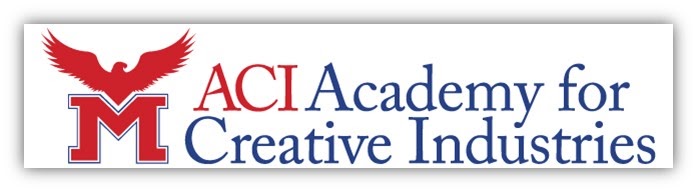 New Parent Orientation
ACI TEAM
English Teacher: Jessica Maker- Bilandzija
Dance Teacher: Darcy Naganuma
Media Art Teacher: Devette Johnson
ACI Lead Teacher: Luis Rendon Jr.
ACI Counselor: Maria Torres
ACI Administrator: Lanisha Mckenzie
ACI PROGRAM
College Trips
ACI Days
10th grade Job Shadow
11th Grade Paid internship
Resume Writing
Mock Interviews
Collaboration projects
Cohorted Courses
ACI Tracks
DANCE

Dance Production

Advanced Dance
Media Arts

Graphic Design 1

Graphic Design 2
4 year plans
Meetings with individual student and parents/guardians
Future plans
Classes for ALL High School years
ACI Medallion Requirements
200 hour Work Based Learning/Community Service
60 hours from Internship (11th grade year)
Community Service
Field Trips
Employment
Performances (not Practices)
ACI days
Job Shadowing (10th Grade)
Workshops with Professionals
Upcoming Events
September 19-22 Teaching Residency 
Tsiambwom M. Akuchu (CSULB)
September 29th - UCLA Design For Learning
TBD - Cal Arts, Art Institute of Design 
October 26th - ACI Day 
December 22nd - The Nutcracker